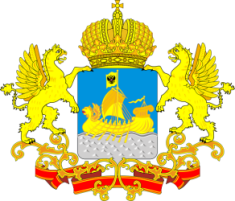 «Основные вопросы государственной политики 
в области труда специалистов учреждений дополнительного образования, профессиональный стандарт «Педагог дополнительного образования»
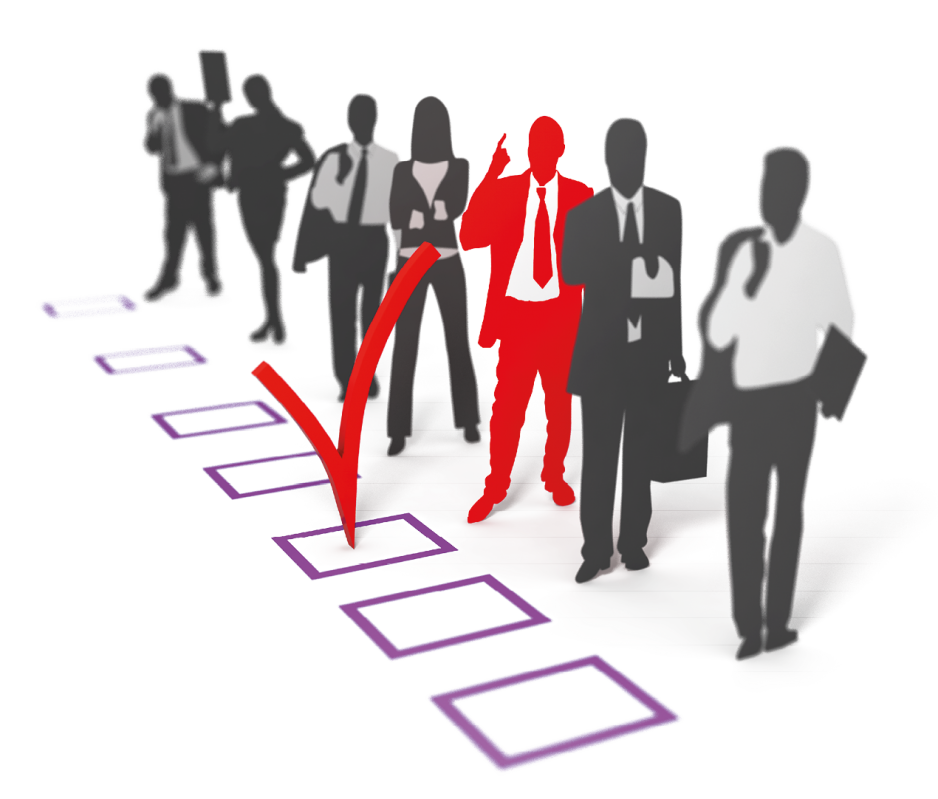 Заместитель директора
департамента по труду
и социальной защите населения Костромской области
СТОЛЯРОВ
АЛЕКСЕЙ СЕРГЕЕВИЧ
23 августа 2018 года
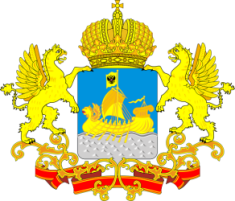 ОСНОВНЫЕ НАПРАВЛЕНИЯ РАЗВИТИЯ СИСТЕМЫ
ДОПОЛНИТЕЛЬНОГО ОБРАЗОВАНИЯ
обеспечение доступности дополнительного образования;
формирование эффективных экономических отношений в системе дополнительного образования; 
создание условий для повышения качества дополнительного образования; 
создание условий для повышения качества профессиональной подготовки педагогов дополнительного образования.
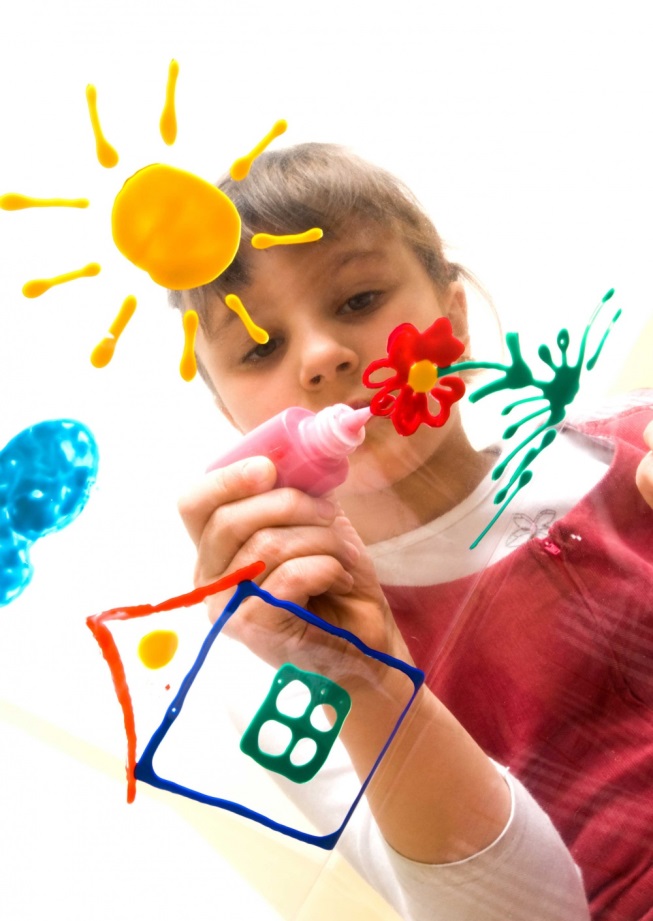 2/7
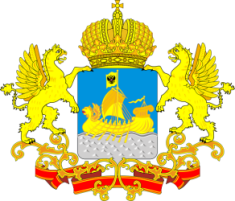 Сбор, обработка, должности «педагог дополнительного образования», «педагог – организатор», «методист».
анализ данных о производственном травматизме, состоянии  и условий охраны труда
Профессиональный стандарт
 «Педагог дополнительного образования детей и взрослых»
 (Приказ Министерства труда и социальной защиты Российской Федерации
от 8 сентября 2015 года № 613 н)
Нормативный акт применяется работодателями при формировании кадровой политики, при организации обучения и аттестации работников, заключении трудовых договоров, разработке должностных инструкций и установлении систем оплаты труда 
с 1 января 2017 года.
Должности предусмотренные профессиональным стандартом:
Педагог дополнительного образования
Педагог – организатор
Методист
Организация деятельности учащихся по усвоению знаний, формированию умений и компетенций; создание педагогических условий для формирования и развития творческих способностей, удовлетворения потребностей в интеллектуальном, нравственном и физическом совершенствовании, укреплении здоровья, организации свободного времени, профессиональной ориентации; обеспечение достижения учащимися нормативно установленных результатов освоения дополнительных общеобразовательных программ
Основная цель профессионального стандарта
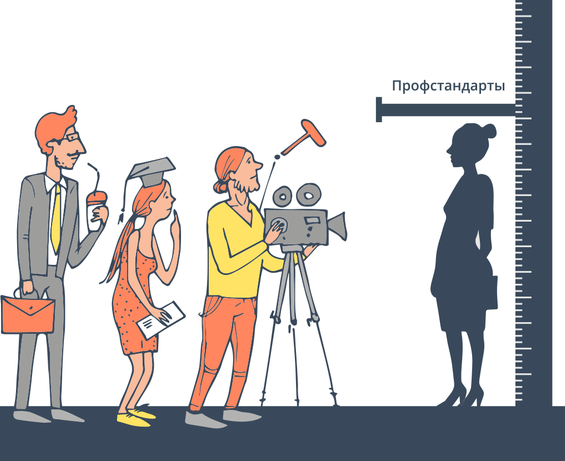 3/7
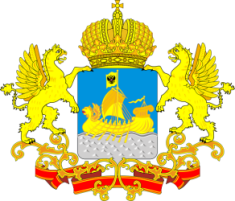 Описание трудовых функций, входящих в 
профессиональный стандарт
Обобщенные трудовые функции
Преподавание по дополнительным общеобразовательным программам
Организационно-методическое обеспечение реализации дополнительных общеобразовательных программ
Организационно-педагогическое обеспечение реализации дополнительных общеобразовательных программ
Трудовые функции
1) организация деятельности учащихся, направленной на освоение дополнительной общеобразовательной программы;
2) организация досуговой деятельности 
учащихся в процессе реализации 
дополнительной общеобразовательной 
программы;
3) обеспечение взаимодействия с родителями (законными представителями) учащихся, осваивающих дополнительную общеобразовательную программу, при решении задач обучения и воспитания;
4) педагогический контроль и оценка освоения дополнительной общеобразовательной 
программы;
5) разработка программно-методического обеспечения реализации дополнительной общеобразовательной программы.
1) организация и проведение исследований рынка услуг дополнительного образования детей и взрослых;
2) организационно-педагогическое сопровождение методической деятельности педагогов дополнительного образования;
3) мониторинг и оценка качества реализации педагогами дополнительных общеобразовательных программ.
1) организация и проведение массовых досуговых мероприятий;
2) организационно-педагогическое обеспечение развития социального партнерства и продвижения услуг дополнительного образования;
3) организация дополнительного образования детей и взрослых по одному или нескольким направлениям деятельности.
4/7
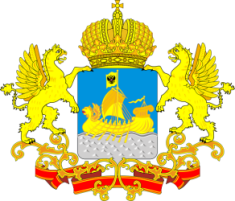 ПРИМЕР: трудовая функция «Организация деятельности 
учащихся, направленная на освоение дополнительной общеобразовательной программы» по должности «педагог дополнительного образования».
Возможные наименования должностей: педагог дополнительного образования, старший педагог дополнительного образования, тренер-преподаватель, старший тренер-преподаватель, преподаватель
НЕОБХОДИМЫЕ УМЕНИЯ
1) осуществлять деятельность соответствующей программе дополнительного образования;
2) готовить информационные материалы о возможностях реализуемой программы для представления её при проведении мероприятий по привлечению учащихся;
3) понимать мотивы поведения учащихся, их образовательные потребности и запросы (для детей и их родителей);
4) набрать и комплектовать группы учащихся с учётом специфики реализуемой программы, индивидуальных и возрастных характеристик учащихся и т.д.
НЕОБХОДИМЫЕ ЗНАНИЯ
1) основные правила и технические приемы создания информационно-рекламных материалов о возможностях и содержании дополнительных общеобразовательных программ;
2) принципы и приемы презентации дополнительной общеобразовательной Программы;
3) техники и приемы общения (слушания, убеждения) с учетом возрастных и индивидуальных особенностей собеседников;
4) техники и приемы вовлечения в деятельность, мотивации учащихся различного возраста к освоению избранной программы и т.д.
ТРУДОВЫЕ ДЕЙСТВИЯ
1) набор на обучение по дополнительной общеобразовательной программе;
2) организация, стимулирование и мотивация деятельности и общения учащихся на учебных занятиях;
3) текущий контроль, помощь учащимся в коррекции деятельности и поведения на занятии;
4) разработка мероприятий по модернизации оснащения учебного помещения, формирование его предметно – пространственной среды, обеспечивающей освоение образовательной программы.
5/7
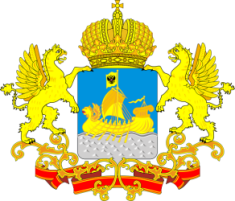 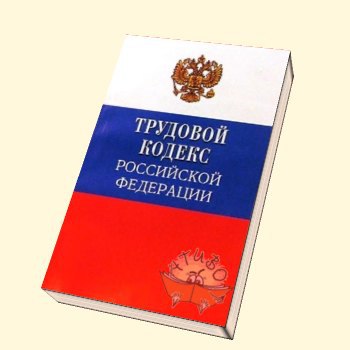 В соответствии со статьей 195.3  ТК РФ требования к квалификации работников, содержащиеся в профессиональных стандартах, обязательны для работодателя в случаях, если они установлены ТК РФ, другими федеральными законами, иными нормативными правовыми актами РФ.
В других случаях эти требования носят рекомендательный характер.
Основные мероприятия по 
переходу на профессиональный стандарт:
1) сопоставление занимаемых должностей с наименованиями, которые прописаны в стандарте;
2) проверка трудовых договоров и при необходимости внесение коррективов в соответствии с профстандартом;
3) осуществление проверки сотрудников учебного заведения на соответствие профстандарту, согласно занимаемым должностям.
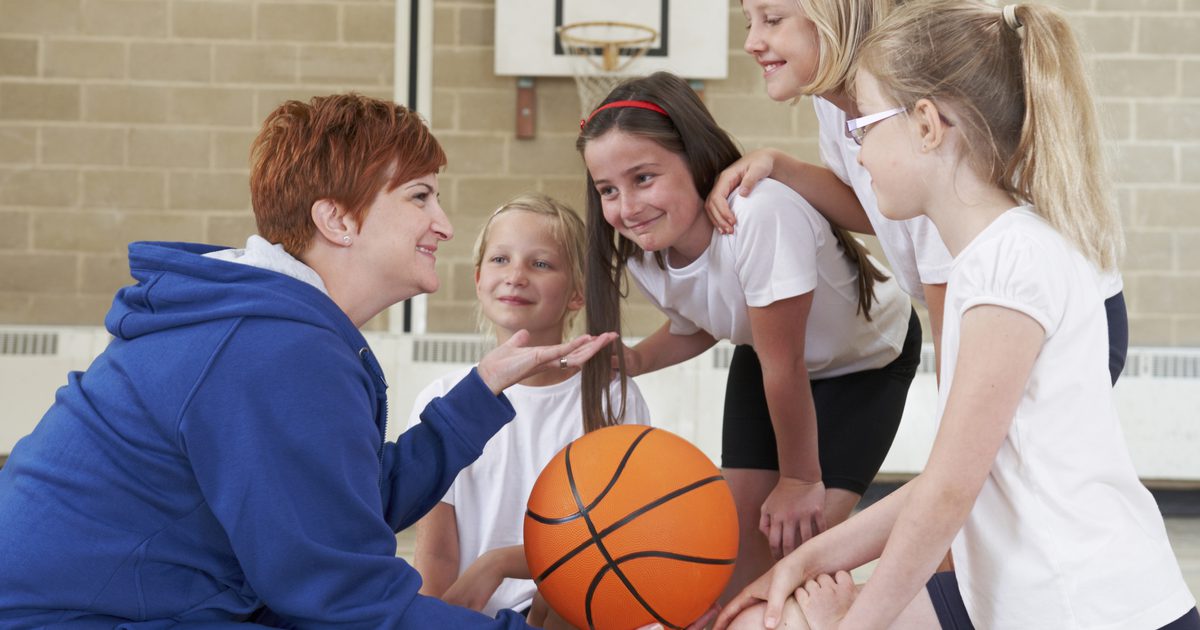 6/7
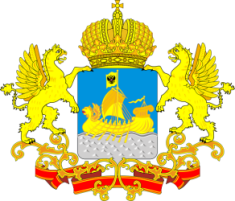 .
СПАСИБО
ЗА ВНИМАНИЕ!
7/7